MANAGEMENTSMAATREGELEN IN HET DELTAPLAN AGRARISCH WATERBEHEER NCOK 4 3 2022
Voorbeeld 1
Voorbeeld 2
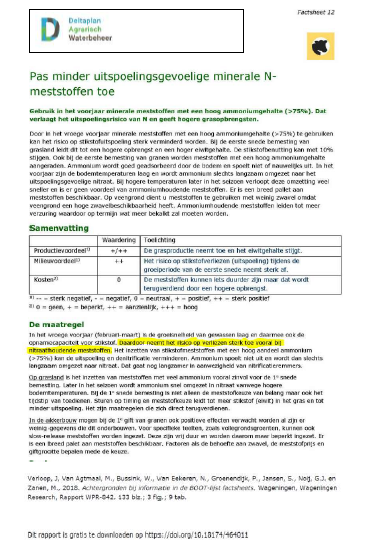 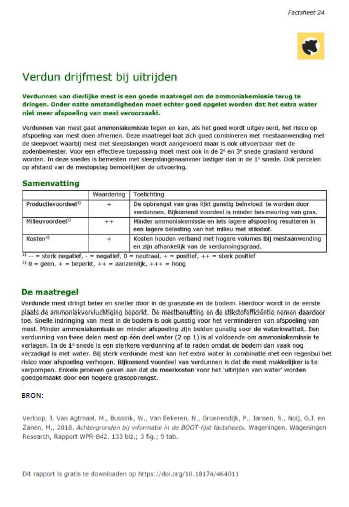 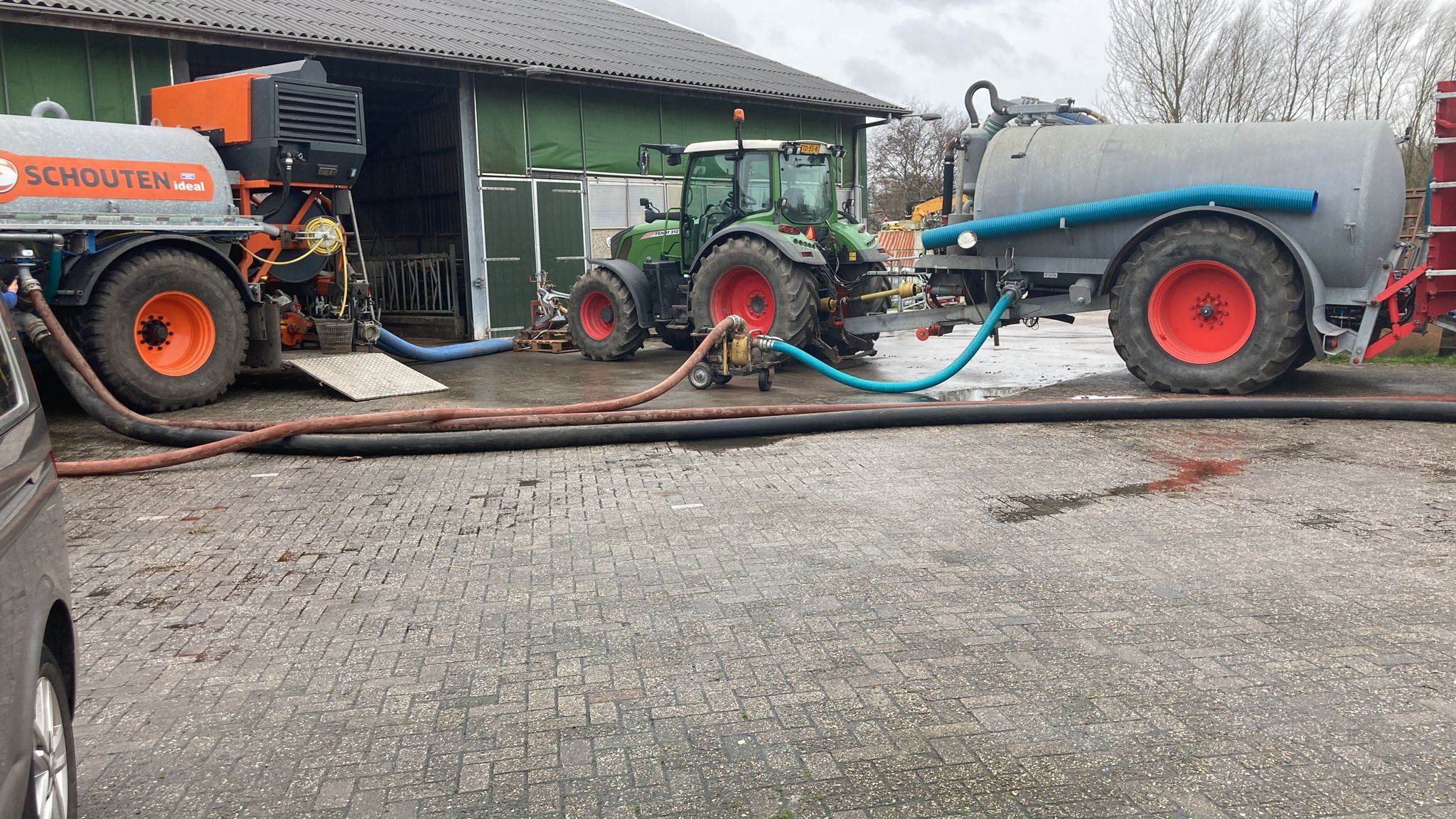 Inline blending  
21 feb 2022   Wassenaar
HET DRAAIT OM DE LOGISTIEK
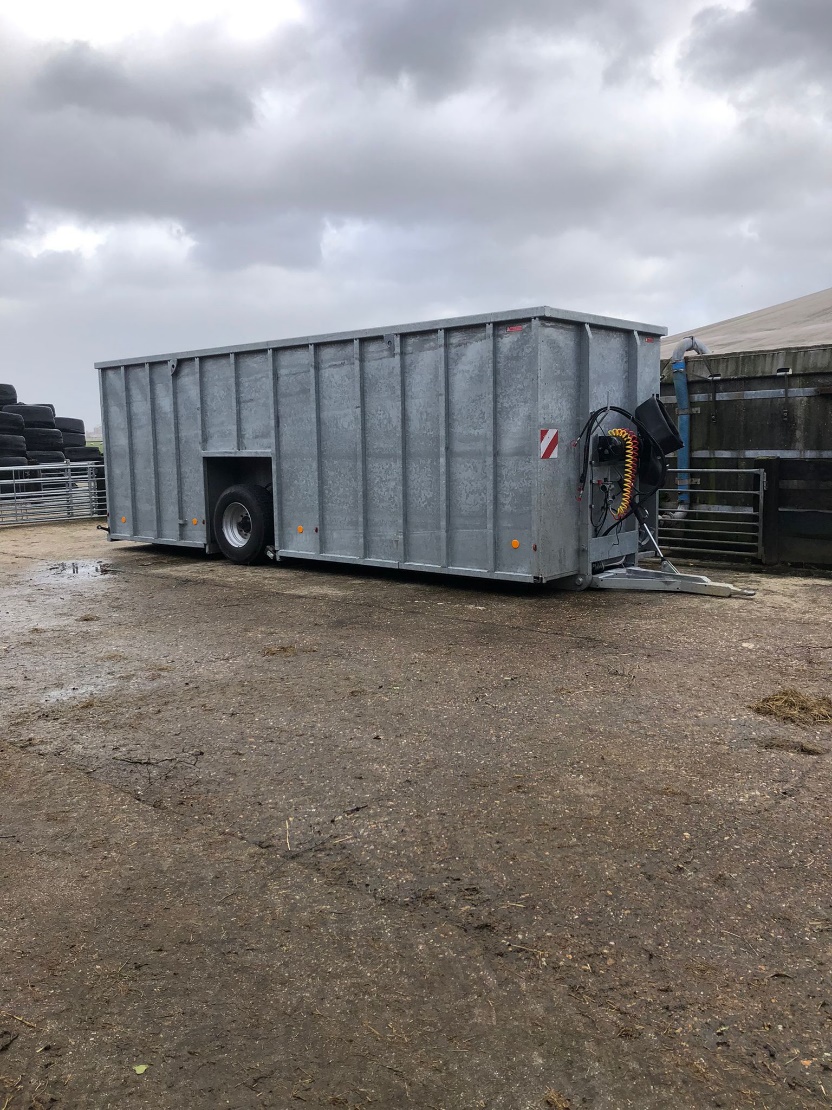 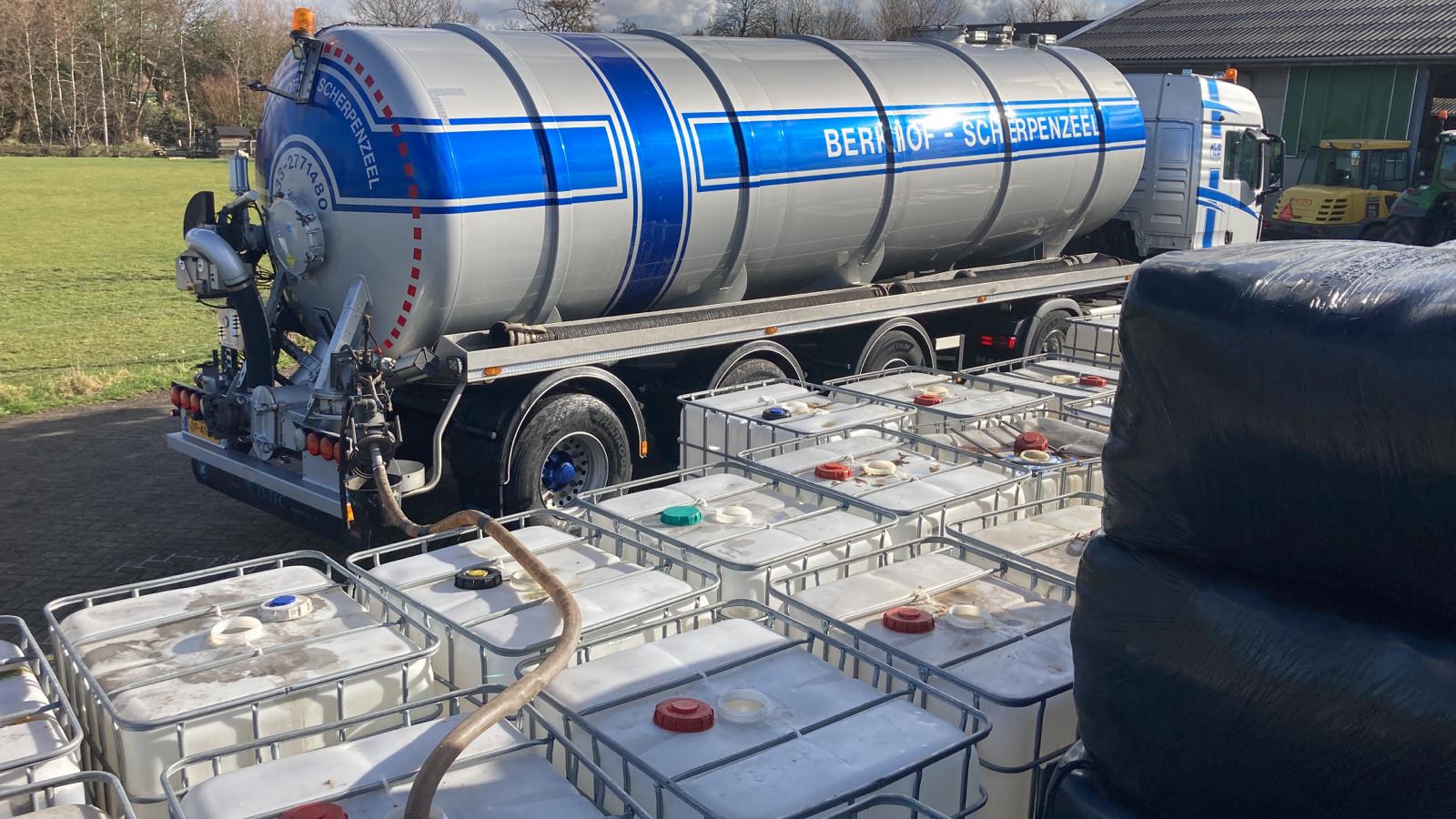 NCOK 4 -3- 2022
                  GEBIEDSGERICHTE AANPAK met de boer aan het roer
van overschot-  naar tekortgebied
ammoniakale stikstof met zwavel
met precisie toegediend   juiste N, in wortelzone, bij start van grasgroei, - 20% dosering
2 technieken   Inline blenden  of     Plaatsen in de wortelzone met precisiebemester